Chapter 2
AN OVERVIEW OF THE FINANCIAL SYSTEM
[Speaker Notes: If this PowerPoint presentation contains mathematical equations, you may need to check that your computer has the following installed:
1) MathType Plugin
2) Math Player (free versions available)
3) NVDA Reader (free versions available)]
Learning Objectives (1 of 2)
Compare and contrast direct and indirect finance.
Identify the structure and components of financial markets.
List and describe the different types of financial market instruments.
Recognize the international dimensions of financial markets.
Learning Objectives (2 of 2)
Summarize the roles of transaction costs, risk sharing, and information costs as they relate to financial intermediaries.
List and describe the different types of financial intermediaries.
Identify the reasons for and list the types of financial market regulations.
Function of Financial Markets (1 of 2)
Performs the essential function of channeling funds from economic players that have saved surplus funds to those that have a shortage of funds
Direct finance: borrowers borrow funds directly from lenders in financial markets by selling them securities
Function of Financial Markets (2 of 2)
Promotes economic efficiency by producing an efficient allocation of capital, which increases production 
Directly improve the well-being of consumers by allowing them to time purchases better
Figure 1 Flows of Funds Through the Financial System
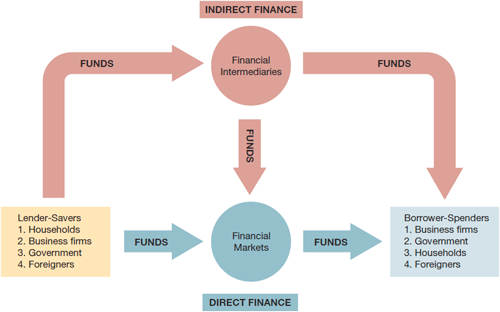 Structure of Financial Markets (1 of 3)
Debt and Equity Markets
Debt instruments (contractual agreement)	
Maturity: the remaining time until the expiration date  
Equities (claims to net income and assets)
Dividends: periodic payment to shareholders
Residual claimant
Structure of Financial Markets (2 of 3)
Primary and Secondary Markets
The primary markets are not well known to the public. 
Investment banks underwrite securities in primary markets.
The previously issued securities will be sold in the secondary market
Brokers and dealers work in secondary markets.
Structure of Financial Markets (3 of 3)
Exchanges and Over-the-Counter (OTC) Markets:
Exchanges: NYSE, Chicago Board of Trade
OTC markets: Foreign exchange, Federal funds
Money and Capital Markets:
Money markets deal in short-term debt instruments
Short terms to maturity, least price fluctuations and  least risky investment
Capital markets deal in longer-term debt and equity instruments
With maturities more than one year
Financial Market Instruments (1 of 2)
Table 1 Principal Money Market Instruments
Source: Federal Reserve Flow of Funds Accounts; http://www.federalreserve.gov
Money Market Instruments
Treasury Bills
No interest payments but they are sold at a discounted price
The most liquid instruments 
Negotiable Bank Certificates of Deposits
Commercial Papers 
Repurchase Agreements 
With very short maturities 
Treasury bills serve as collateral (an asset that the lender will receive if the borrower defaults)
Financial Market Instruments (2 of 2)
Table 2 Principal Capital Market Instruments
Source: Federal Reserve Flow of Funds Accounts; http://www.federalreserve.gov
Internationalization of Financial Markets
Foreign Bonds: sold in a foreign country and denominated in that country’s currency
Eurobond: bond denominated in a currency other than that of the country in which it is sold
Eurocurrencies: foreign currencies deposited in banks outside the home country
Eurodollars: U.S. dollars deposited in foreign banks outside the United States or in foreign branches of U.S. banks
World Stock Markets:
help finance corporations in the United States and the U.S. federal government
Function of Financial Intermediaries: Indirect Finance (1 of 3)
Lower transaction costs (time and money spent in carrying out financial transactions) 
Economies of scale
Liquidity services
Reduce the exposure of investors to risk
Risk sharing (asset transformation)
Diversification
Function of Financial Intermediaries: Indirect Finance (2 of 3)
Deal with asymmetric information problems:
Adverse Selection (before the transaction): try to avoid selecting the risky borrower by gathering information about them
Moral Hazard (after the transaction): ensure borrower will not engage in activities that will prevent him/her to repay the loan. 
Sign a contract with restrictive covenants.
Function of Financial Intermediaries: Indirect Finance (3 of 3)
Conclusion:
Financial intermediaries allow “small” savers and borrowers to benefit from the existence of financial markets.
Types of Financial Intermediaries (1 of 3)
Table 3 Primary Assets and Liabilities of Financial Intermediaries
Types of Financial Intermediaries (2 of 3)
[Table 3 Continued]
Types of Financial Intermediaries (3 of 3)
[Table 3 Continued]